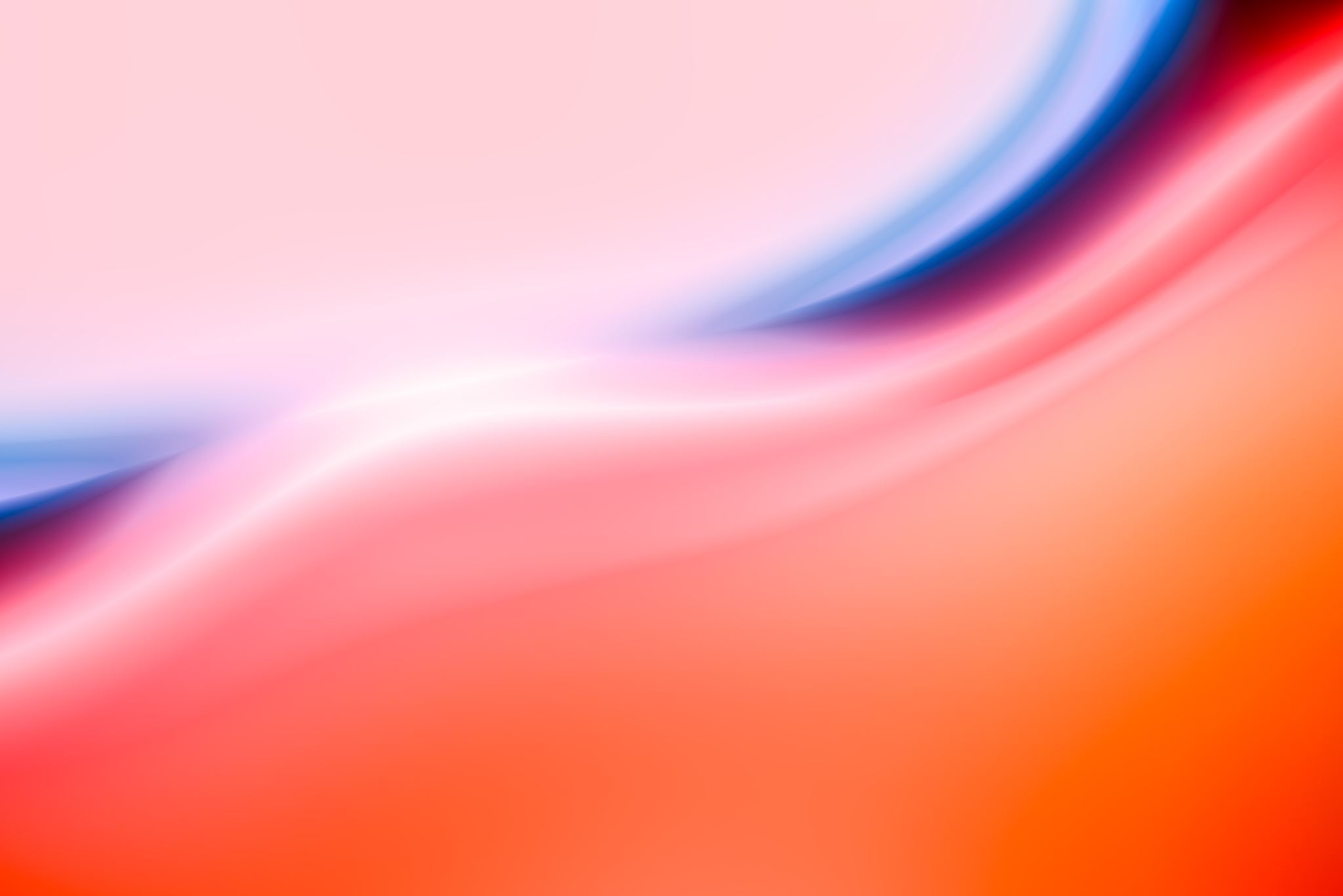 PEMBAHASAN SOALELEKTROKIMIA
Tuliskan reaksi yang terjadi pada elektrolisis larutan CuSO4 dengan elektrode C ?
Jawab :

	CuSO4 (aq)      → Cu2+ (aq) + SO42- (aq)       x 2
 K(R) : Cu2+  + 2e    → Cu(s)                                x 2
 A(O)	: 2H2O(l)         → 4H+(aq) + O2(g) + 4e       x 1      
	2CuSO4(aq) + 2H2O(l) → 2Cu(s) + 2SO42- (aq) + 4H+(aq) + O2(g)
Tuliskan reaksi yang terjadi pada elektrolisis larutan CuSO4 dengan elektrode Zn ?
Jawab :

	CuSO4 (aq)             → Cu2+ (aq) + SO42- (aq)	x 1
 K(R) 	: Cu2+  + 2e          → Cu(s)                            	x 1
 A(O)	: Zn(s)                    → Zn2 +(aq) + 2e        	x 1      
            CuSO4(aq) + Zn(s) → Cu(s) + Zn2 +(aq) + Cu(s)
Diketahui data potensial elektrode berikut :Zn2+(aq)│Zn(s) 	Eo = - 0,76 VAg+(aq)   │Ag(s)	Eo = + 0,80 VTentukan : a. Elektrode mana yang berfungsi sebagai katode dan anodeb. Besar potesial selc. Notasi seld. Apakah reaksi redoks berlangsung spontan atau tidak
Jawab :
	a. Ag merupakan katoda (Eo  lebih besar) 
    	    Zn merupakan anoda (Eo  lebih kecil)
	b. Eosel = Eo>> - Eo<< → Eosel = +0,80 V – (-0,76V) = + 1,56 V
	c. Zn(s) │ Zn2+(aq) ││ Ag+(aq)   │Ag(s)
	d. Karena Eosel > 0, maka reaksi redoks berlangsung spontan.
Berapa gram zink (Ar Zn = 65) terbentuk pada katode, jika arus listrik 5 A dialirkan melalui larutan ZnSO4 selama 1 jam ?
Arus listrik sebesar 10 A dialirkan ke dalam larutan H2SO4 selama 1930 detik. Tentukan volume gas O2 yang terbentuk pada anode (STP) ?
Dalam elektrolisis larutan Cu(NO3)2 dengan elektroda inert, 1,27 gram Cu (Ar Cu 63,5) diendapkan, volume gas yang dihasilkan di anode pada 1 atm, 0 oC adalah ....
Sejumlah arus mengendapkan 18 gram perak dari larutan AgNO3, dan mengendapkan 5 gram logam M dari larutan M(SO4)2. Jika Ar perak 108 maka Ar logam M adalah …
Arus listrik yang sama dialirkan melalui larutan CuSO4 dan AgNO3. Jika pada proses elektrolisis tersebut terbentuk 6,35 gram Cu, maka massa Ag yang terbentuk adalah… (Ar Cu = 63,5 dan Ag = 108)
Jika elektrolisis larutan HCl dengan elektrode C dan kuat arus yang digunakan adalah 0,1 Faraday, maka massa H2 yang terbentuk adalah . . .
Pada elektrolisis larutan AgNO3 dengan elektrode karbon digunakan muatan listrik 0,05 F. Banyaknya perak Ar Ag = 108 yang dendapkan pada katode adalah … gram